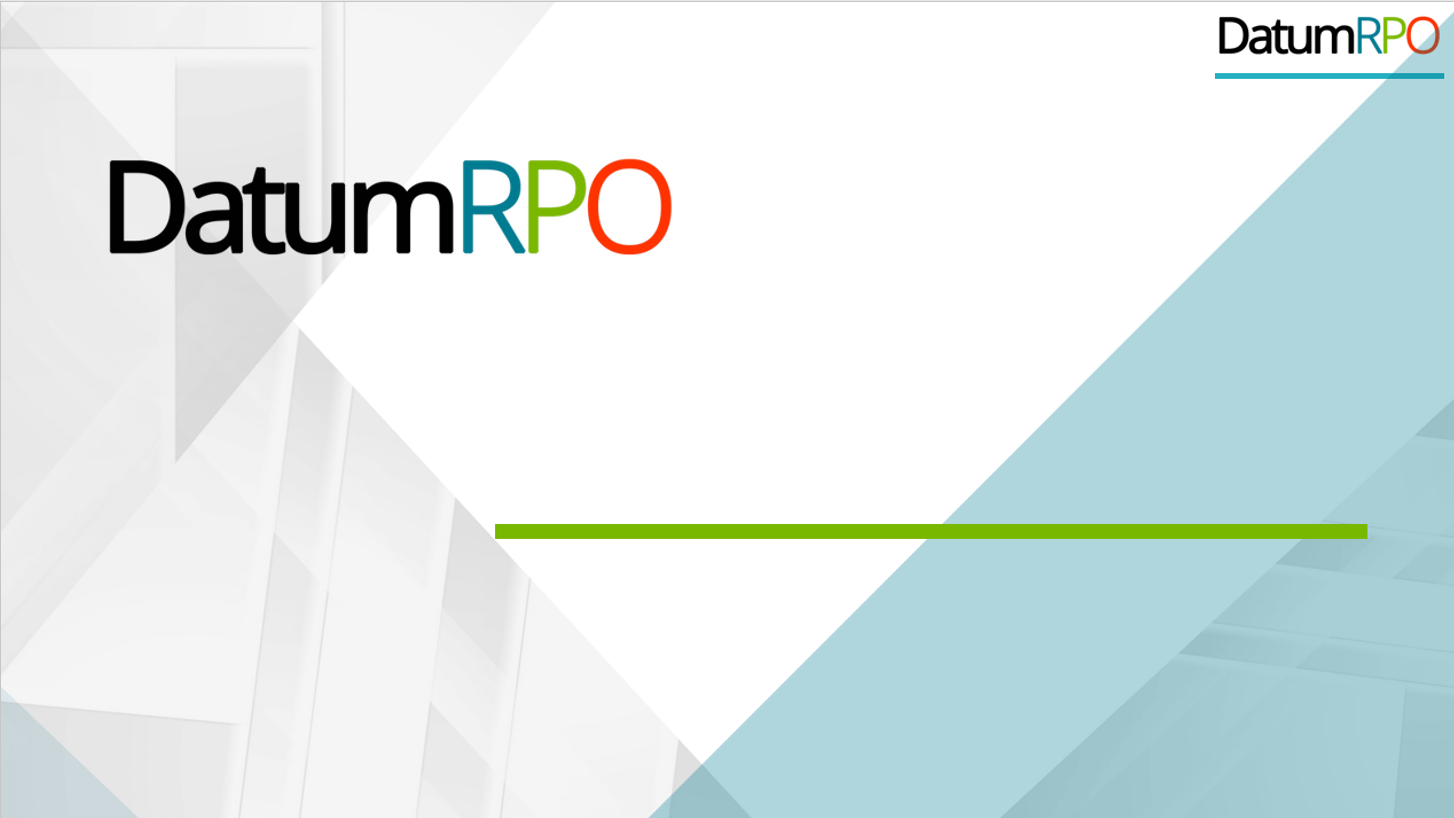 CLIENT  
“HOW TO DO GUIDE”
1
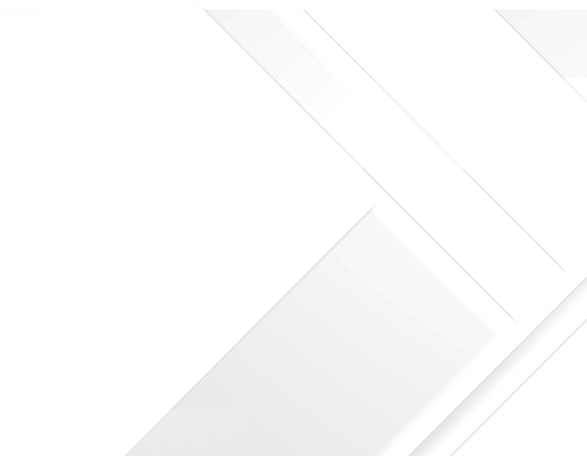 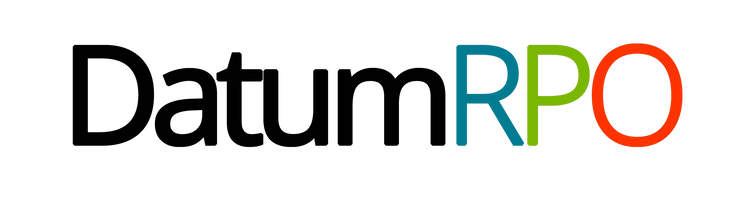 ATTENDANCE
“HOW TO VIEW WORKERS ON WHAT JOB CARD”
2
How To View Workers On Job Cards?
Go o attendance and Batch edit start / stop times
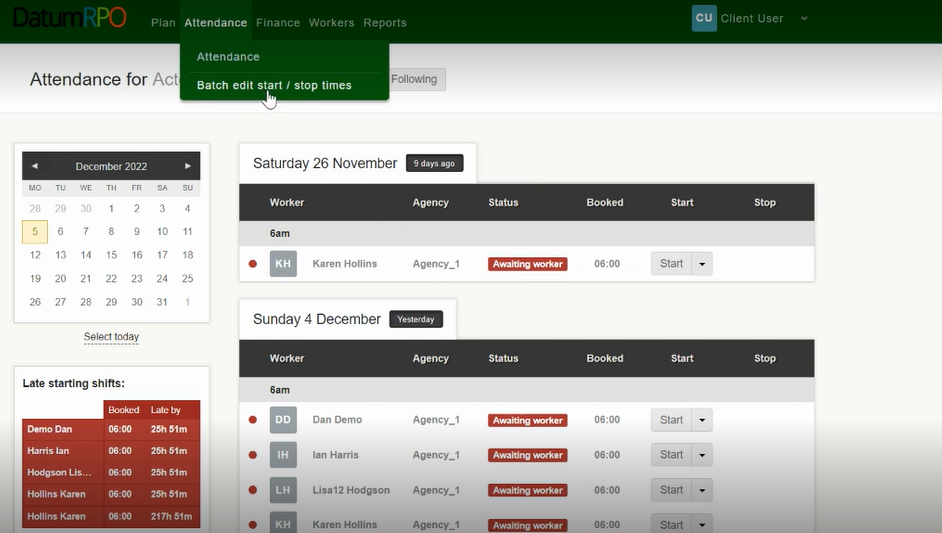 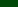 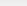 3
How To View Workers On Job Cards?
Next click on Timesheets
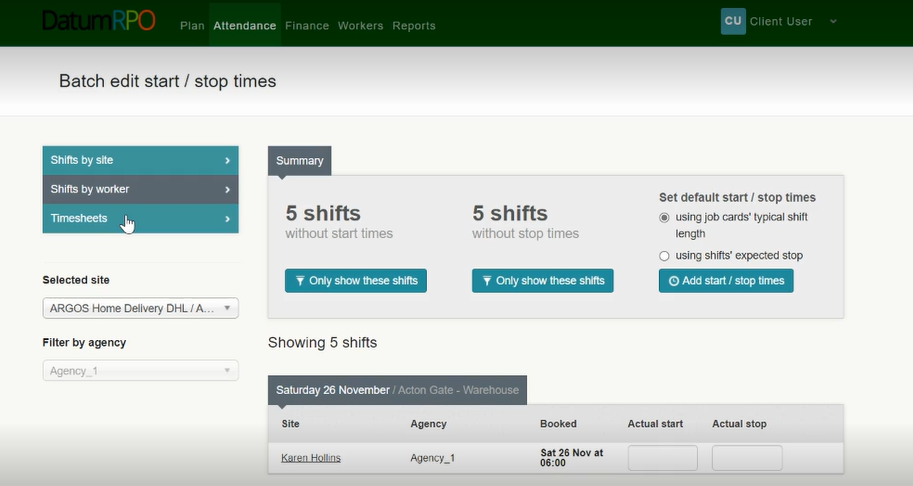 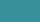 4
How To View Workers On Job Cards?
You can now see a list of workers in A-Z order attached to job cards.
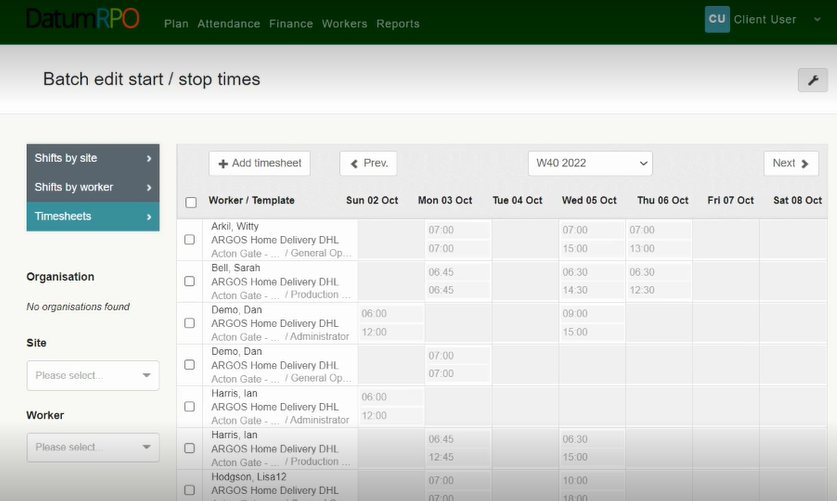 5
How To View Workers On Job Cards?
You can filter on your site, job card and agency to view your workers booked.
You can now view workers on a job card.
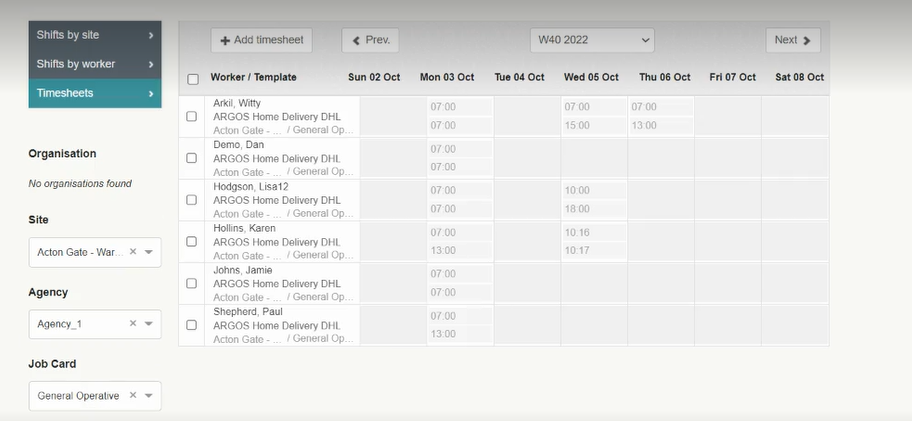 6